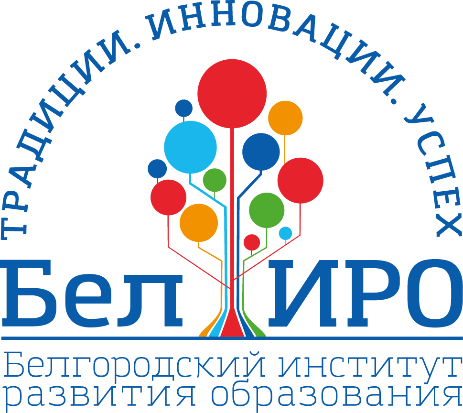 МЕТОДИЧЕСКОЕ СОПРОВОЖДЕНИЕ ДЕЯТЕЛЬНОСТИ МЕДИЦИНСКИХ КЛАССОВ В ОБЩЕОБРАЗОВАТЕЛЬНЫХ ОРГАНИЗАЦИЯХ БЕЛГОРОДСКОЙ ОБЛАСТИ
Юдина Е.Н., проректор 
по учебно-методической работе ОГАОУ ДПО «БелИРО»
2022 год
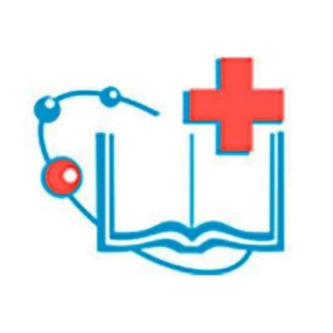 МЕДИЦИНСКИЕ КЛАССЫ БЕЛГОРОДСКОЙ ОБЛАСТИ
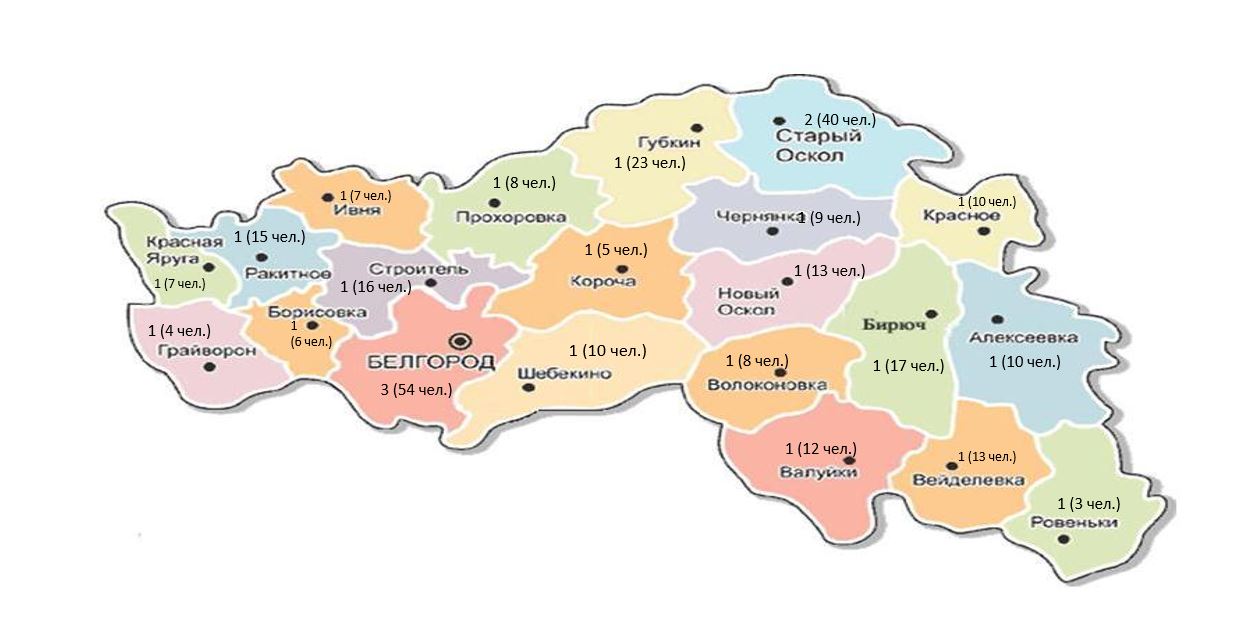 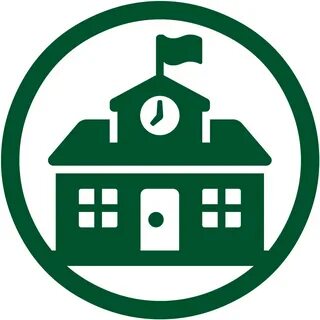 24 общеобразовательные организации
290 Обучающихся(10 класс – 233 чел.
11 класс – 57 чел.)
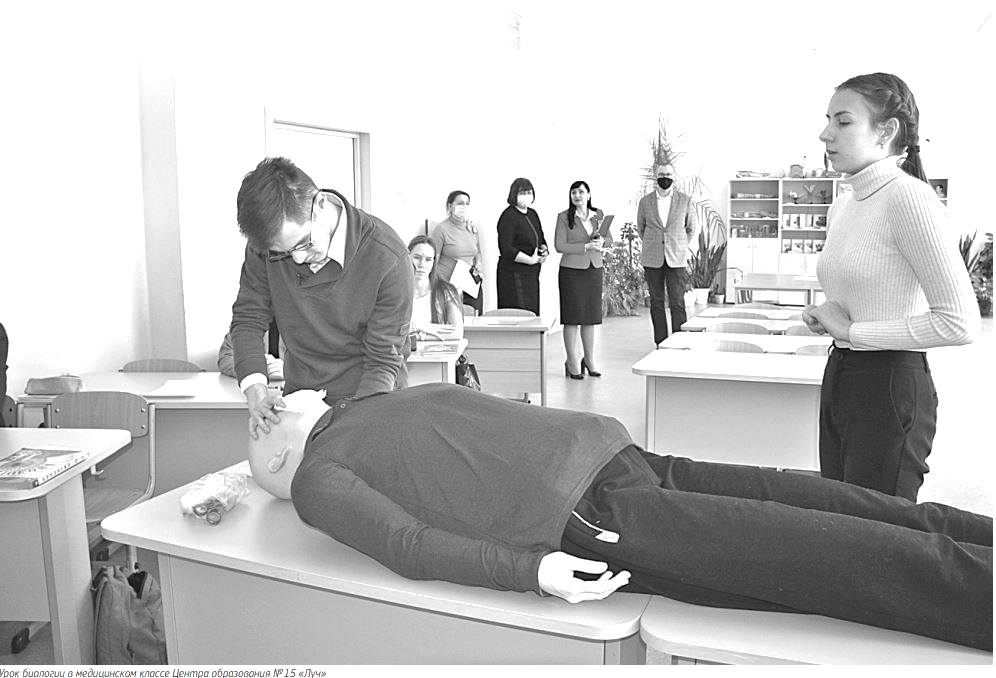 https://rosstat.gov.ru/folder/13721
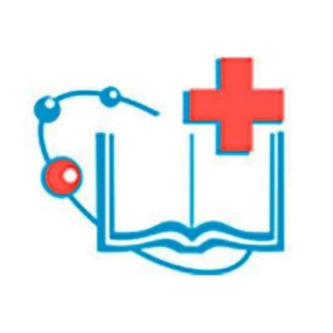 ОРГАНИЗАЦИИ-ПАРТНЕРЫ
ВУЗЫ:
МЕДИЦИНСКИЕ КОЛЛЕДЖИ:
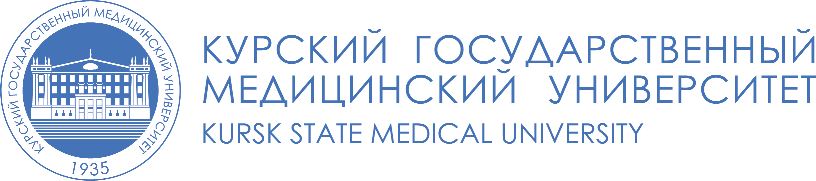 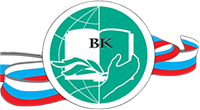 ОГАПОУ «Валуйский колледж»
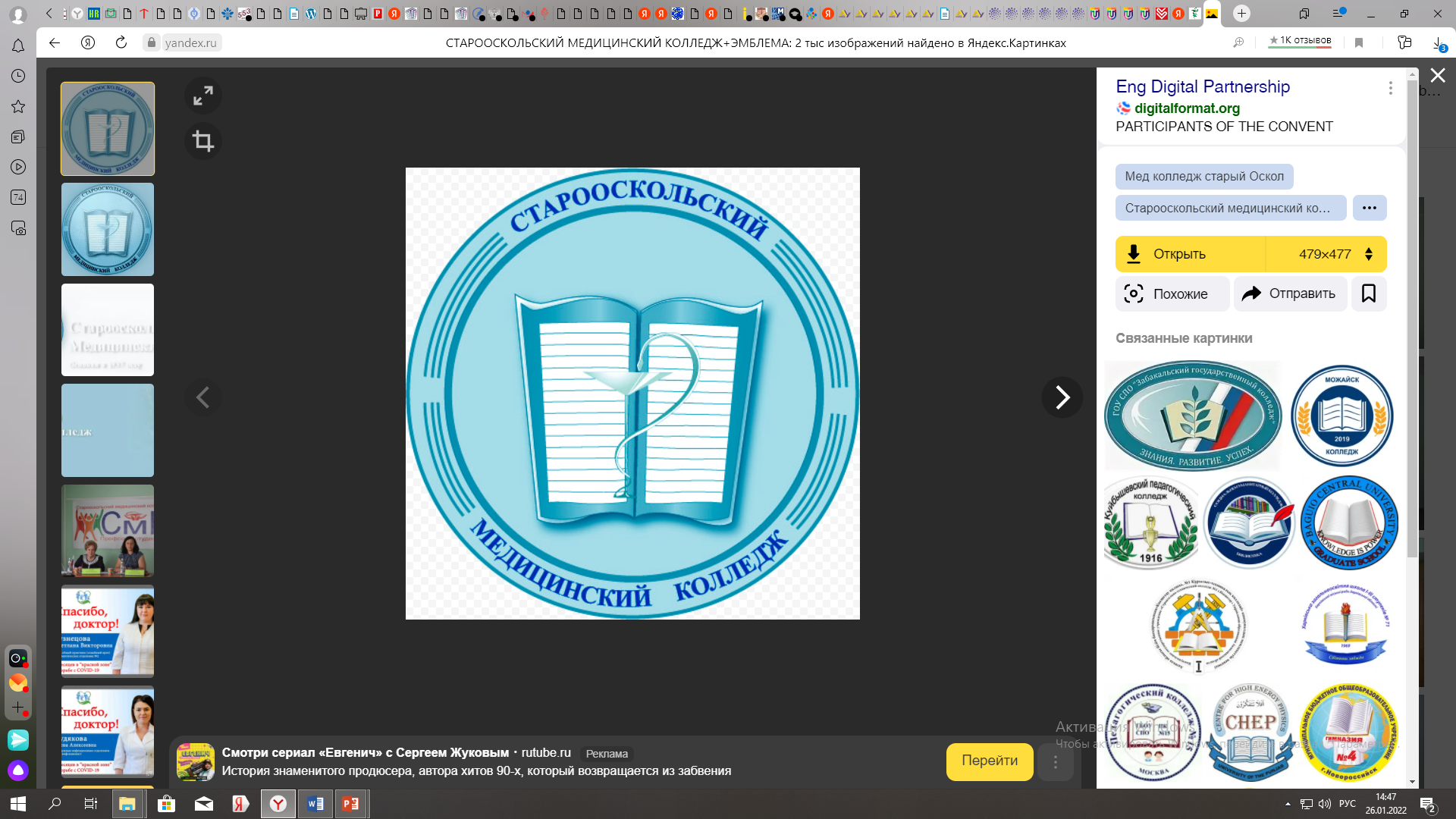 ОГАПОУ «Старооскольский медицинский колледж»
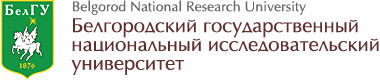 МЕДИЦИНСКИЕ ОРГАНИЗАЦИИ:
ОГБУЗ «Красненская ЦРБ»

ОГБУЗ «Красногвардейская ЦРБ»

ОГБУЗ «Новооскольская ЦРБ»

ОГБУЗ «Прохоровская ЦРБ»

ОГБУЗ «Ракитянская ЦРБ»

ОГБУЗ «Чернянская ЦРБ»

ОГБУЗ «Большетроицкая районная больница»
ОГБУЗ «Алексеевская ЦРБ»

ОГБУЗ «Борисовская ЦРБ»

ОГБУЗ «Валуйская ЦРБ»

ОГБУЗ «Волоконовская ЦРБ»

ОГБУЗ «Грайворонская ЦРБ»

ОГБУЗ «Ивнянская ЦРБ»
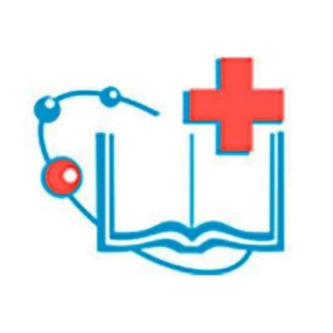 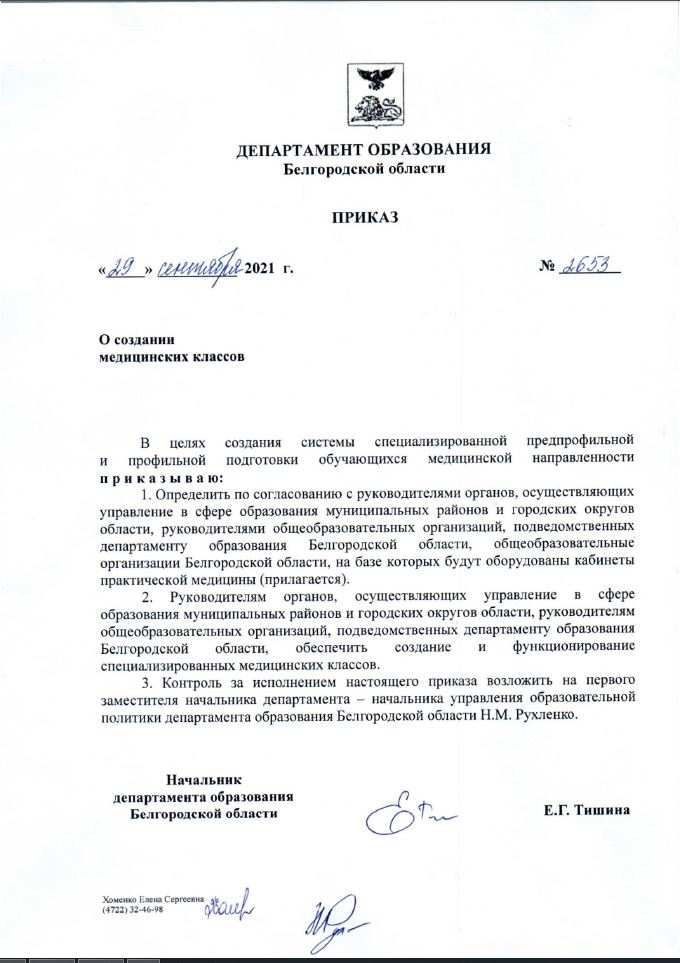 НОРМАТИВНЫЕ ДОКУМЕНТЫ
Приказ департамента образования Белгородской области  от 29 сентября 2021 года № 2653 «О создании медицинских классов»
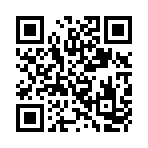 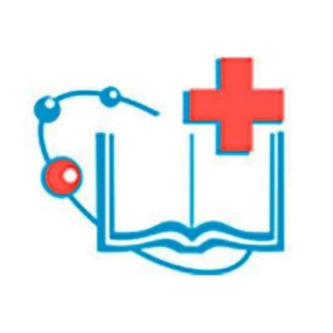 СХЕМА ВЗАИМОДЕЙСТВИЯ ОРГАНИЗАЦИЙ
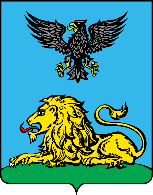 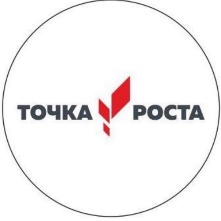 Центры образования естественно-научной и технологической направленностей
«Точка роста»
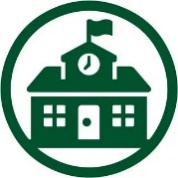 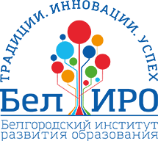 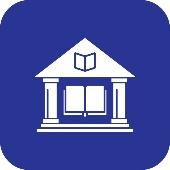 Базовые общеобразовательные организации
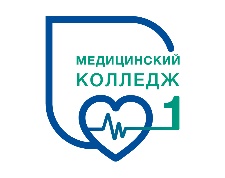 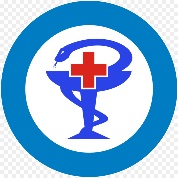 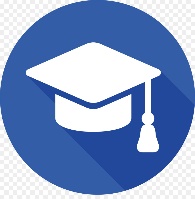 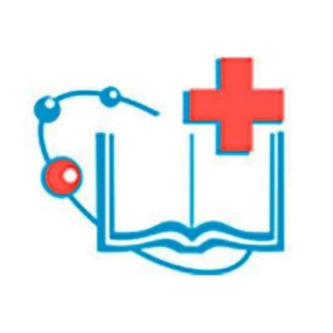 ИНФОРМАЦИЯ НА ОФИЦИАЛЬНОМ САЙТЕ ОБЩЕОБРАЗОВАТЕЛЬНОЙ ОРГАНИЗАЦИИ
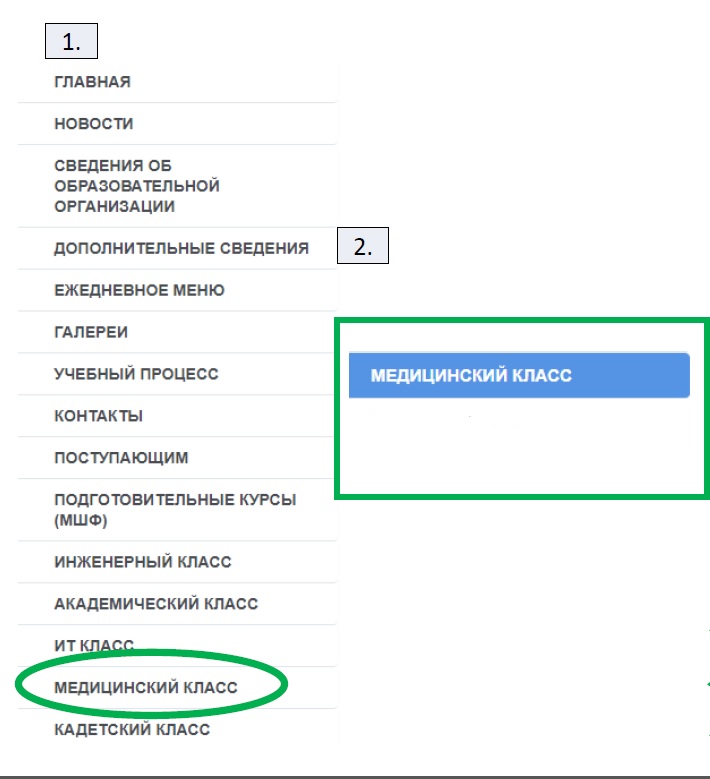 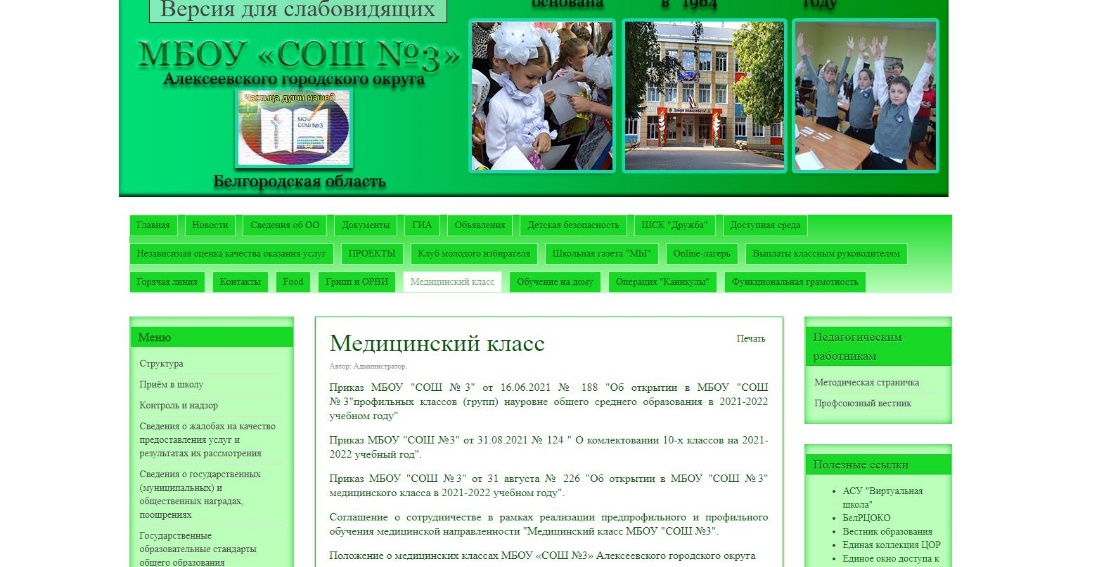 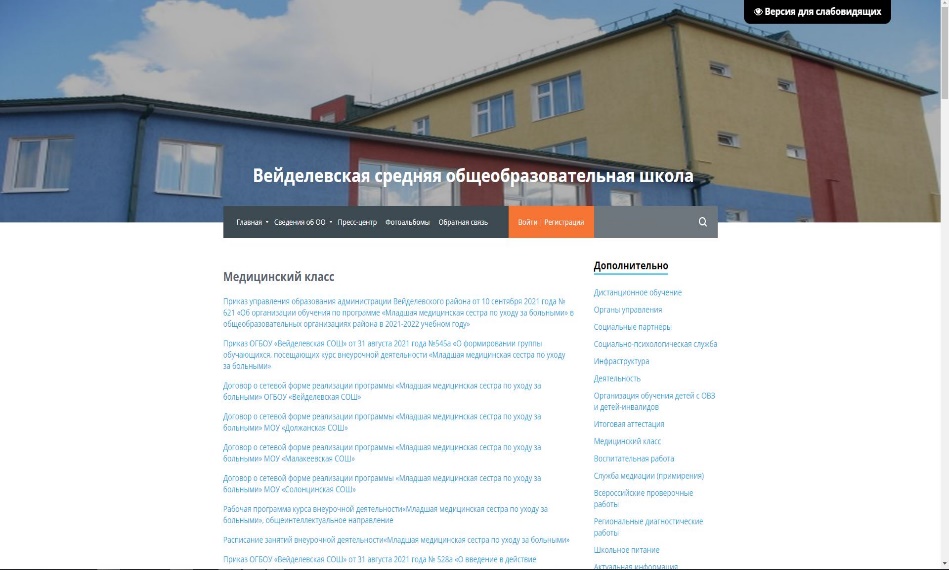 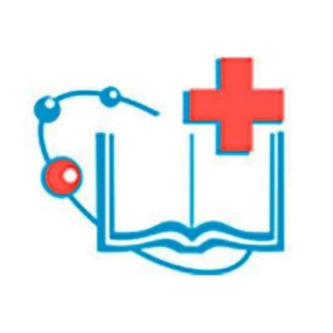 ПРОФОРИЕНТАЦИОННАЯ РАБОТА В ДОШКОЛЬНОЙ ОБРАЗОВАТЕЛЬНОЙ ОРГАНИЗАЦИИ
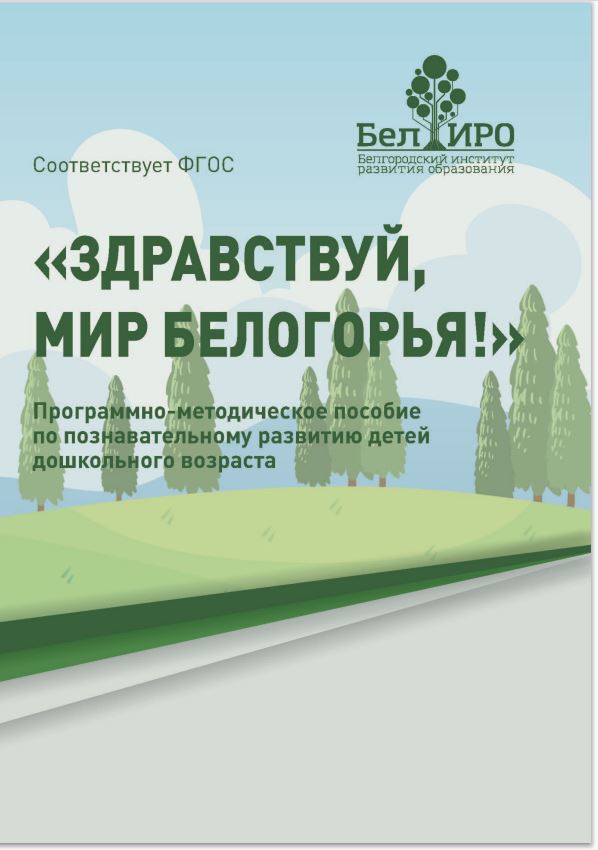 https://beliro.ru/dajdzhest-publikaczij/?page=2
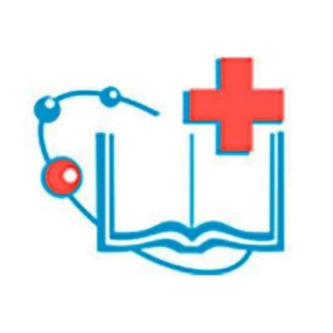 ОРГАНИЗАЦИЯ ОБРАЗОВАТЕЛЬНОГО ПРОЦЕССА
Организация образовательного процесса в медицинских классах общеобразовательных организаций реализуется :
1
Профильный  учебный план (химия, биология)
2
Реализация  курсов внеурочной деятельности
3
организация проектной, учебно-исследовательской и творческой деятельности обучающихся
4
Реализация  дополнительных образовательных программ
УЧЕБНЫЙ ПЛАН ЕСТЕСТВЕННО-НАУЧНОГО ПРОФИЛЯ
https://base.garant.ru/74634042/53f89421bbdaf741eb2d1ecc4ddb4c33/
КУРСЫ ВНЕУРОЧНОЙ ДЕЯТЕЛЬНОСТИ МЕДИЦИНСКОЙ НАПРАВЛЕННОСТИ
01
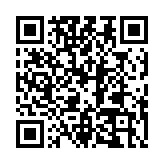 спортивно-оздоровительное («Основы медицинских знаний» (здоровый образ жизни, основы первой медицинской помощи);
02
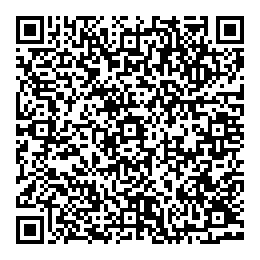 духовно-нравственное («История медицины» (медицина как наука: от древности до наших дней, выдающиеся деятели медицины, духовно-нравственный подвиг врача)
03
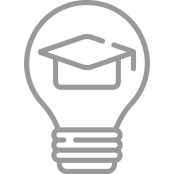 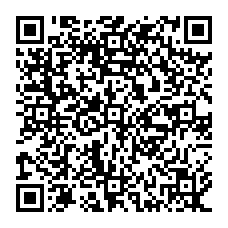 общеинтеллектуальное («Медицинская терминология», «Антропогенетика», «Основы латинского языка», «Анатомия человека»)
04
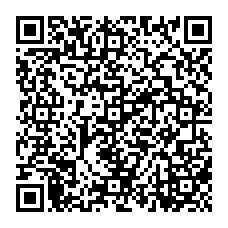 общекультурное («Медицинская география» (влияние факторов окружающей среды на здоровье человека)
05
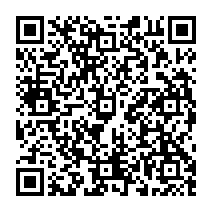 социальное («Юный психолог»)
ЭЛЕКТИВНЫЕ КУРСЫ
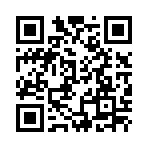 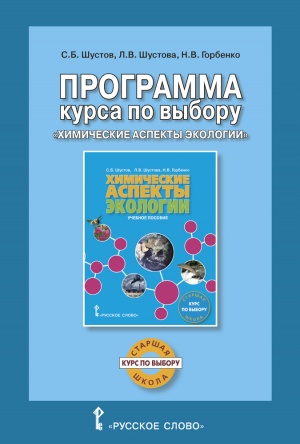 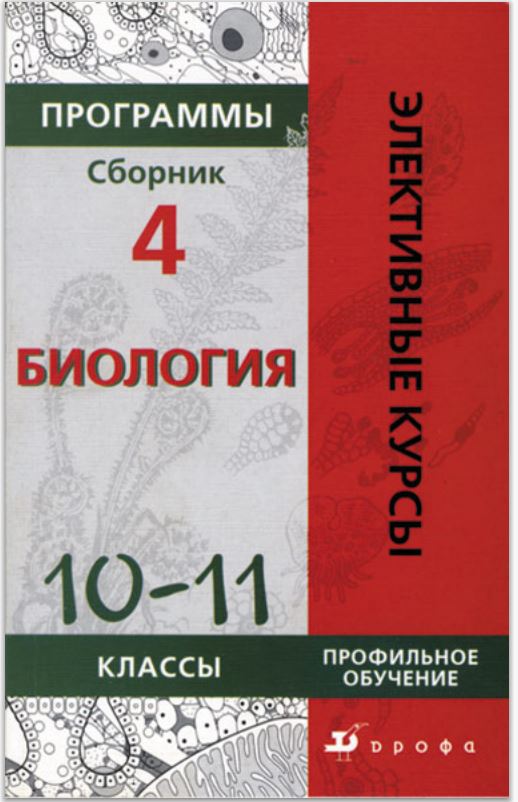 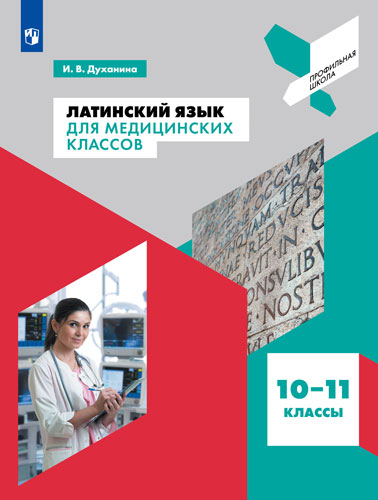 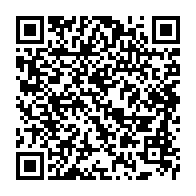 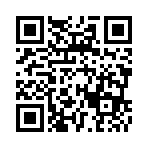 ООО «Дрофа»
Издательство «Русское слово»
АО «Издательство «Просвещение»
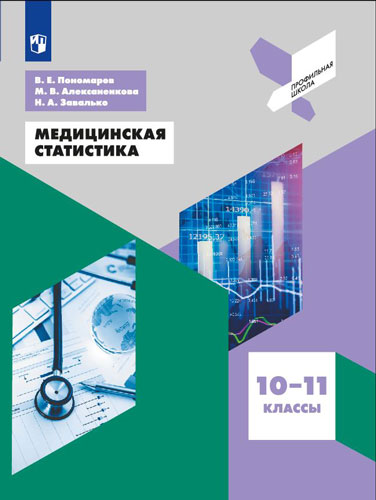 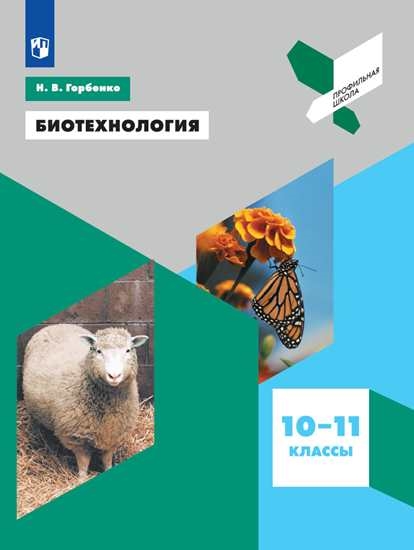 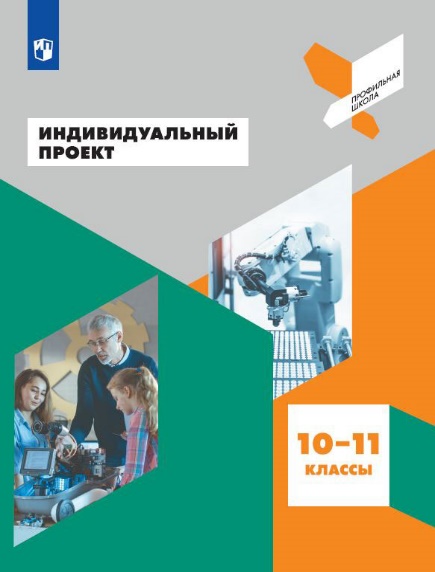 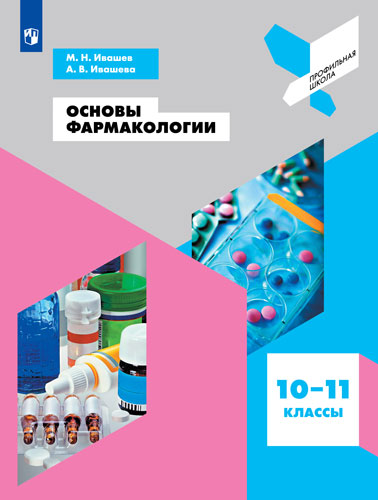 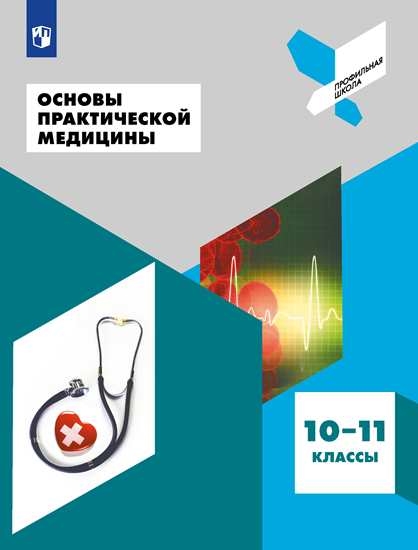 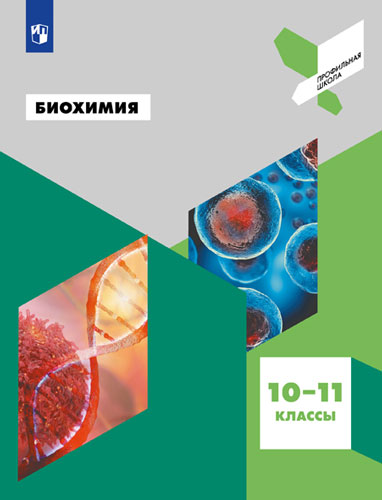 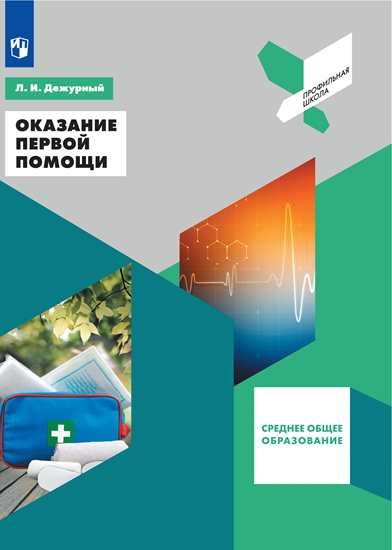 УЧЕБНО-ИССЛЕДОВАТЕЛЬСКАЯ И ПРОЕКТНАЯ ДЕЯТЕЛЬНОСТЬ
1. Влияние табачного дыма на рост организма.
2. Влияние шума на организм человека.
3. Врачебные династии нашего города (района).
4. Выявление группы риска развития вегето-сосудистой дистонии у детей.
5. Демографические проблемы нашего региона.
6. Здоровье в наших руках.
7. Изучение гигиенических аспектов школьных учебников.
8. Компьютер и здоровье школьника.
9. Лечебное питание при различных патологиях.
10. Медицинские аспекты формирования здорового образа жизни.
11. Медицинские аспекты формирования семьи и рождения здорового ребенка.
20. Проблема инфекции и человек. Заболевания. Структура и распространенность, профилактика. Особенности течения данных заболеваний в детском и подростковом возрасте.
21. Проблемы вирусных инфекций (птичий грипп, свиной грипп, коронавирус).
22. Проблемы современной анестезиологии и реанимации. Заболевания. Структура и распространенность, профилактика.
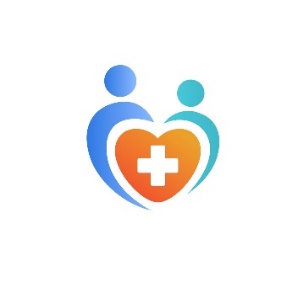 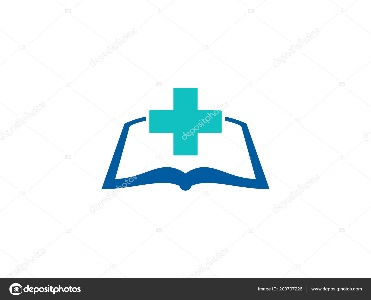 12. Нетрадиционные методы лечения заболеваний.
13. Особенности течения различных заболеваний в детском и подростковом возрасте.
14. Оценка объема кратковременной памяти и работоспособности школьников старших классов по их индивидуальному суточному хронотипу.
15. Оценка состояния здоровья подростков.
16. Оценка факторов риска развития различных патологий в детском и подростковом возрасте.
17. Оценка физического воспитания подростков.
18. Оценка физического развития подростков.
19. Пищевые отравления немикробной природы.
23. Проблемы современной гастроэнтерологии. Заболевания гастроэнтеральной системы. Структура и распространенность, профилактика.
24. Проблемы современной иммунологии, аллергологии и генетики. Заболевания иммунной системы.
25. Проблемы современной кардиологии. Заболевания сердечно-сосудистой системы. Структура и распространенность, профилактика.
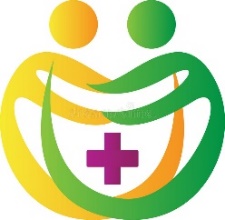 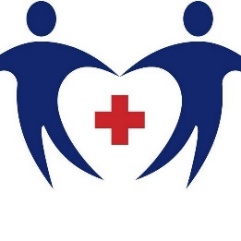 ПРОГРАММЫ ДОПОЛНИТЕЛЬНОГО ОБРАЗОВАНИЯ
1
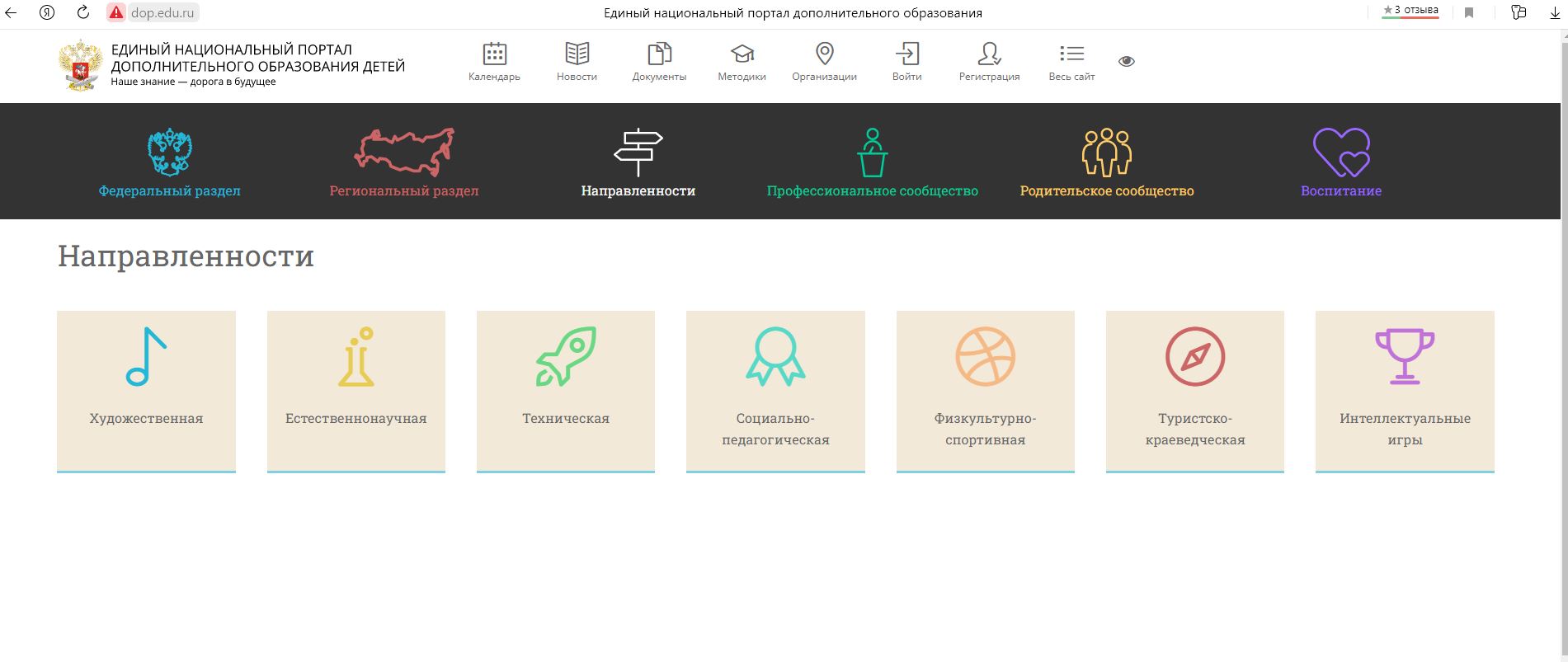 http://dop.edu.ru/directions
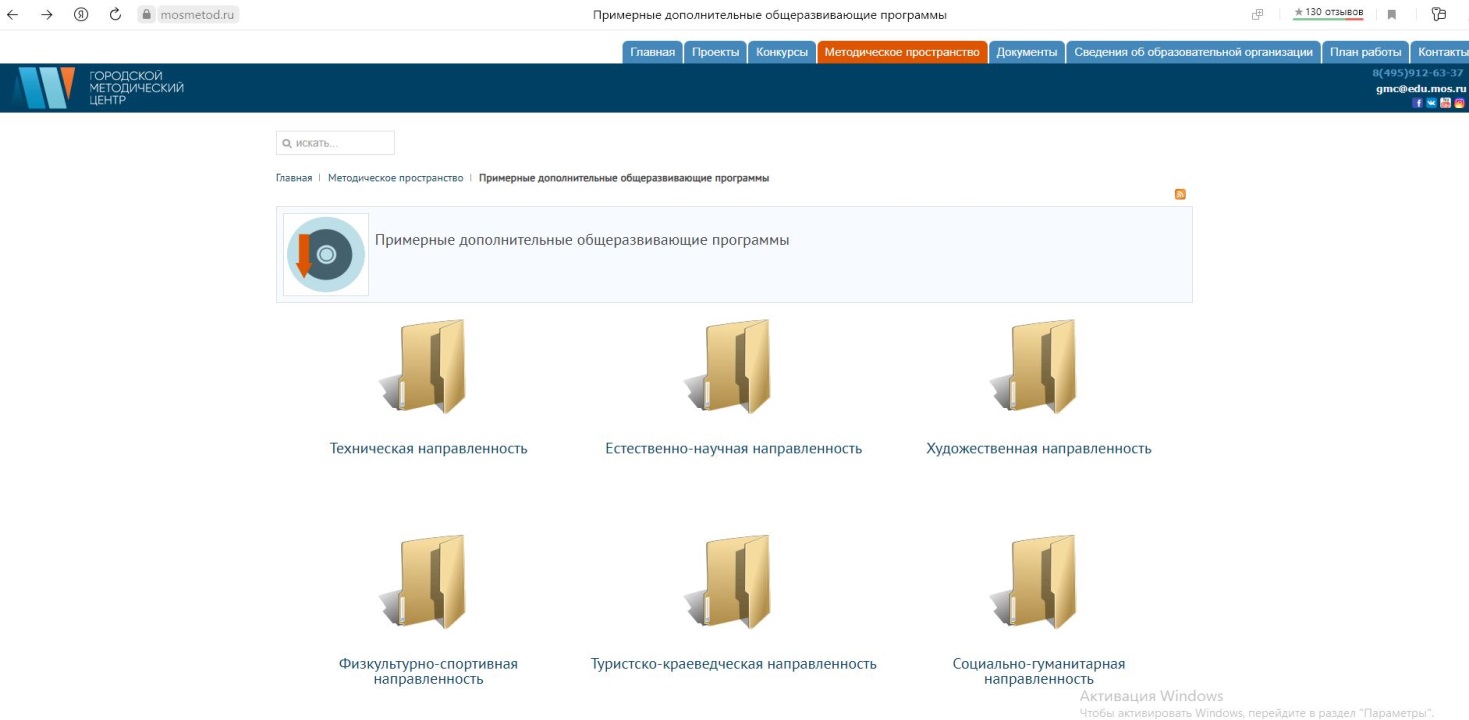 2
https://mosmetod.ru/metodicheskoe-prostranstvo/dopolnitelnoe-obrazovanie/metodicheskie-rekomendatsii/primern-prodrammy-techn-napravlennosti.html
ЗАКЛЮЧЕНИЕ ДОГОВОРОВ И СОГЛАШЕНИЙО СЕТЕВОМ ВЗАИМОДЕЙСТВИИ
Договор о сотрудничестве и сетевом взаимодействии
Договор о сетевой форме реализации образовательных программ
https://образование31.рф/media/site_platform_media/2020/10/23/tipovoj-dogovor-o-setevom-vzaimodejstvii.pdf
https://base.garant.ru/74626602/f7ee959fd36b5699076b35abf4f52c5c/
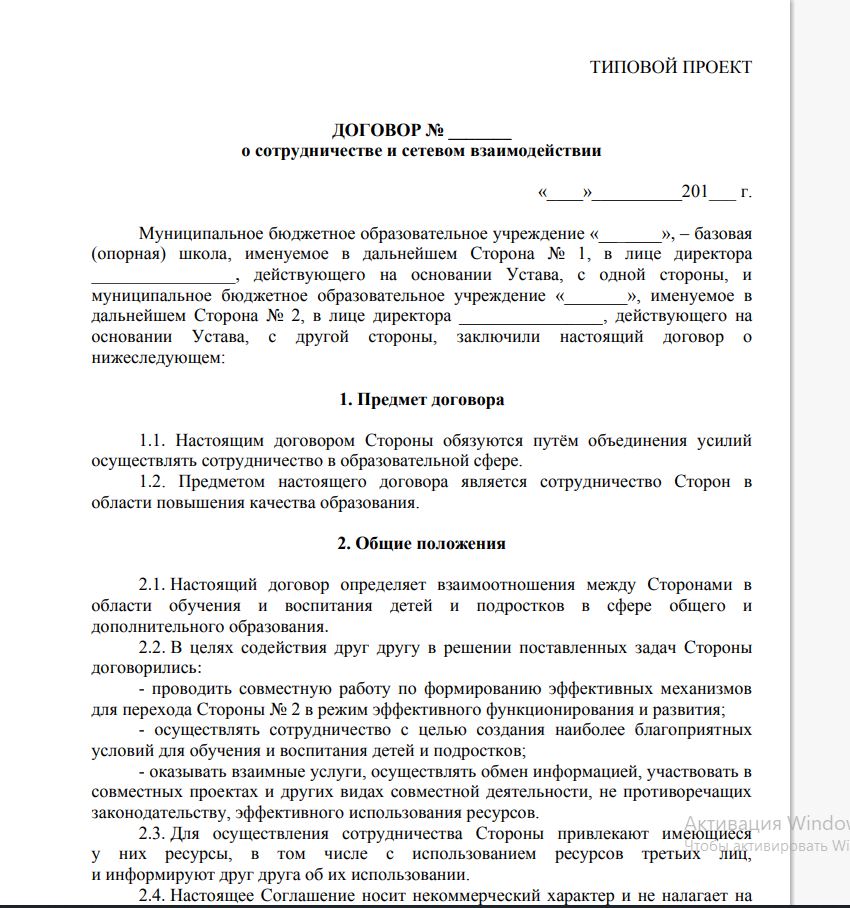 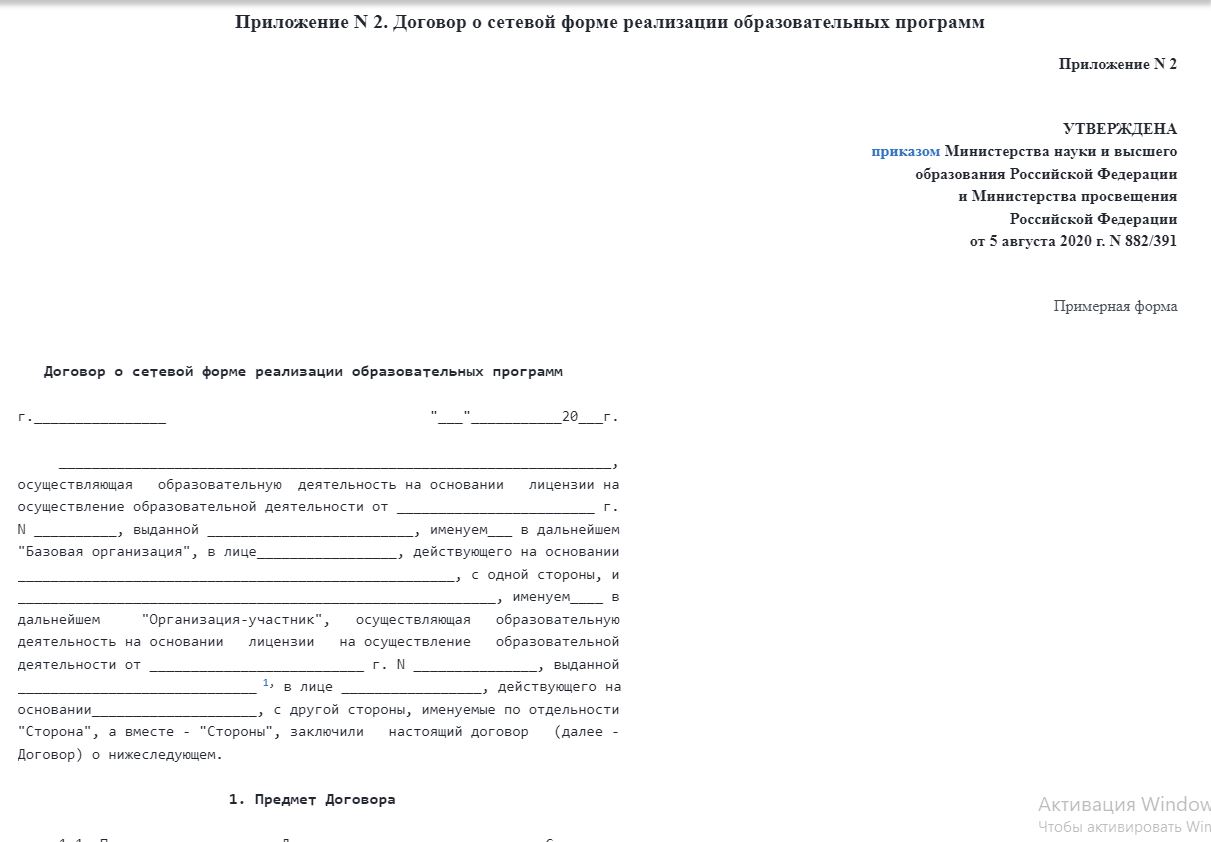 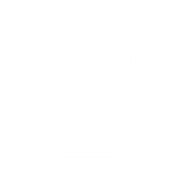 СПАСИБО ЗА ВНИМАНИЕ
Контакты:
+7(4722) 34-51-95
yudina_en@beliro.ru
308007, г. Белгород, ул. Студенческая 14, 
корп. 4, кабинет 715